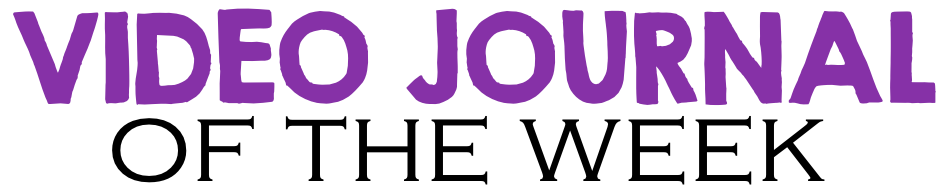 Click on the link below to watch a video clip.  Respond in writing by providing your thoughts on the following question:
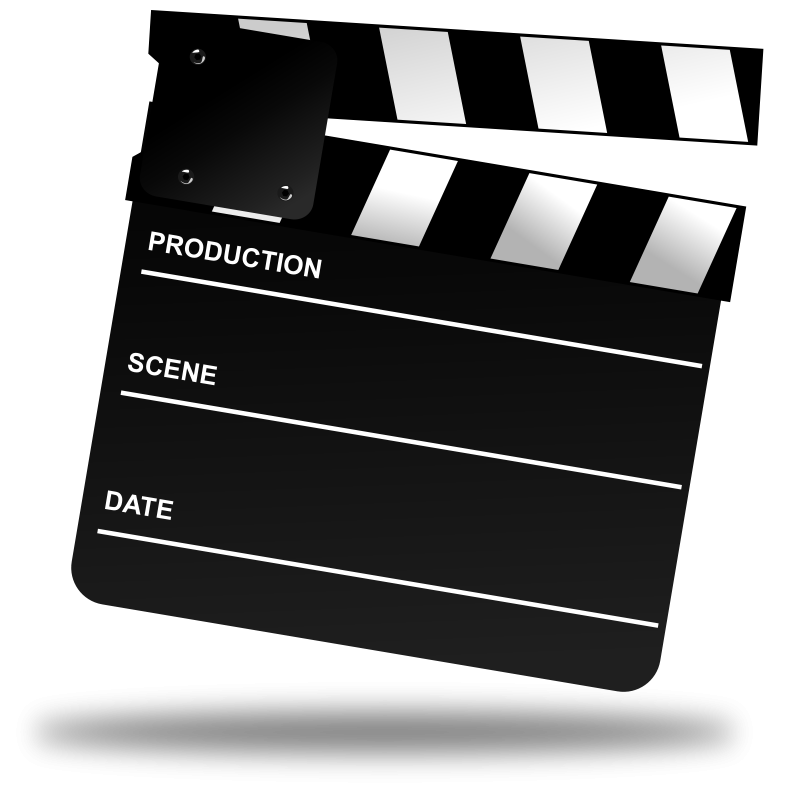 What is something that your parent or guardian does that makes you laugh?
https://www.youtube.com/watch?v=xtEKNoam8Dg
© Presto Plans